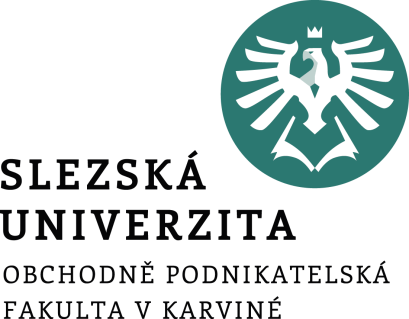 Obecná ekonomie I.Třetí tutoriál
Ing. Ingrid Majerová, Dr.
Katedra ekonomie a veřejné správy
Všeobecná rovnováha
V předchozích přednáškách – analýza parciální rovnováhy – rovnováhy na oddělených trzích (metodologický přístup – Alfred Marshall)

Nyní – všeobecná rovnováha (autor teorie M. E. L. Walras) – analýza chování a vzájemných vazeb všech trhů 

Model jednoduché ekonomiky 
   (MODEL 2x2x2x2)
Všeobecná rovnováha
Existují pouze dvě firmy, které vyrábějí spotřební statky (O a P).

Existují pouze dva druhy spotřebních statků — X a Y a spotřebitelé za ně utrácejí celý svůj příjem.

Existují pouze dva výrobní faktory — L a K  (práce a kapitál). Tyto výrobní faktory vlastní spotřebitelé a jejich prodejem získávají příjem.

Existují jen dva lidé, tvořící společnost — A a E (např. Adam a Eva).
Všeobecná rovnováha – EDBD směny
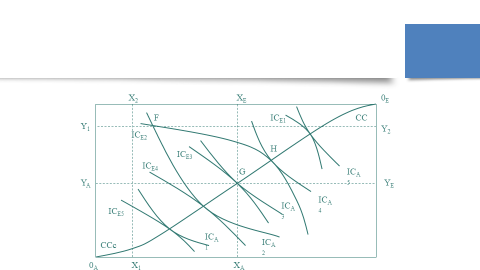 Všeobecná rovnováha – EDBD výroby
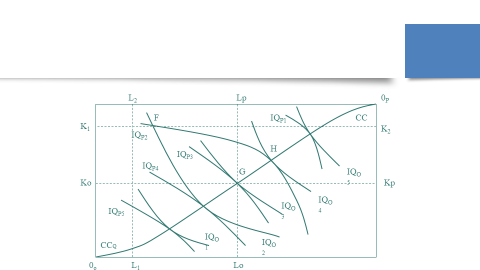 Všeobecná rovnováha
bod F – všechny zdroje byly použity na výrobu statku X
bod A – opak bodu P
bod E – vyrábí se více statku X
bod B – opak bodu S
vně křivky: 
bod L – lze dosáhnout pouze při větším množství zdrojů (leží za hranicí výrobních možností)
bod V – lze vyrábět toto množství, ale výroba je neefektivní
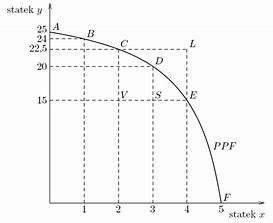 Všeobecná rovnováha – výrobní mix
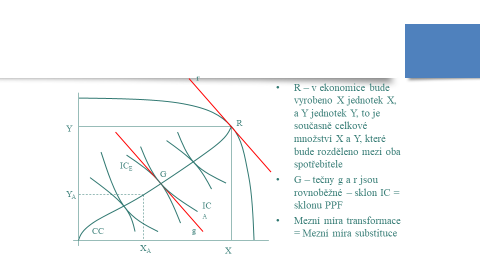 Všeobecná rovnováha
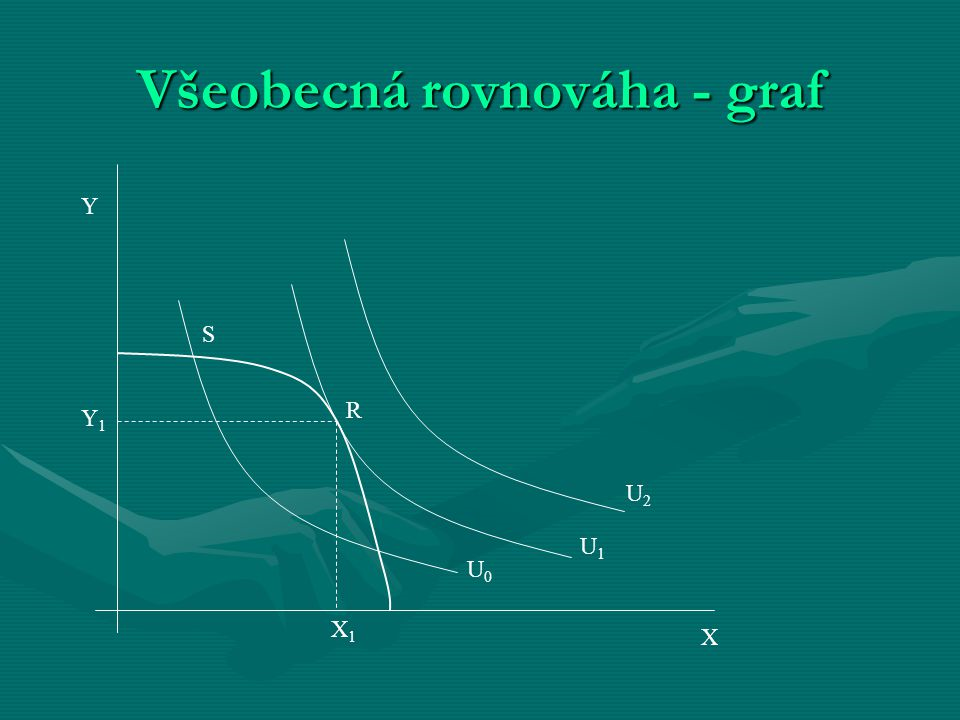 Cílem ekonomického systému je uspokojit lidské potřeby – je nutné sladit preference spotřebitelů s výrobními možnostmi.

VŠEOBECNÁ ROVNOVÁHA
Firmy v tržním prostředí
Cílem firmy je maximalizace zisku …..co je to zisk?
ZISK FIRMY JE ROZDÍL MEZI CELKOVÝMI PŘÍJMY A CELKOVÝMI NÁKLADY FIRMY

Z = TR - TC

v pojetí ekonomické teorie chápeme ZISK jinak, než jak ho známe z praxe (účetnictví)
 rozlišujeme: 
zisk ÚČETNÍ
zisk EKONOMICKÝ
Firmy v tržním prostředí
Účetní zisk je zisk, který vyjadřuje rozdíl mezi celkovými příjmy (TR) a EXPLICITNÍMI náklady.

Explicitní náklady – skutečně vynaložené a účetně podchycené (nákup materiálu, mzdy pracovníků, benzín do služebních aut…).

Ekonomický zisk zahrnuje také další náklady – náklady IMPLICITNÍ.

Implicitní náklady – v účetnictví se nezaznamenávají, protože nejsou fakticky zaplaceny (používání výrobní haly místo jejího pronájmu, nevyplacená mzda majiteli firmy apod.).
NÁKLADY OBĚTOVANÝCH PŘÍLEŽITOSTÍ
Firmy v tržním prostředí
Celkové příjmy TR
Výnosy, které firma získá prodejem své produkce
Závisí na objemu produkce a ceně
TR = P*Q
Průměrné příjmy
Příjmy na jednotku produkce
AR = TR/Q
Mezní příjmy
Změna celkových příjmů vytvořená prodejem dodatečné jednotky vstupu
MR = ZMĚNA TR/ZMĚNA Q
Firmy v tržním prostředí
Celkové náklady TC
Fixní náklady – nemění se s výší produkce
Variabilní – výše je závislá na objemu produkce
TC = FC + VC
Průměrné náklady
Náklady na jednotku produkce
AC = TC/Q
Mezní náklady
Náklady na jednotku produkce, nutné k produkci jedné jednotky výstupu
MC = ZMĚNA TC/ZMĚNA Q
Firmy v tržním prostředí
NÁKLADY V KRÁTKÉM OBDOBÍ

Fixní + variabilní náklady = STC
 
Mezní náklady  a     krátkodobé průměrné náklady (variabilní + fixní)
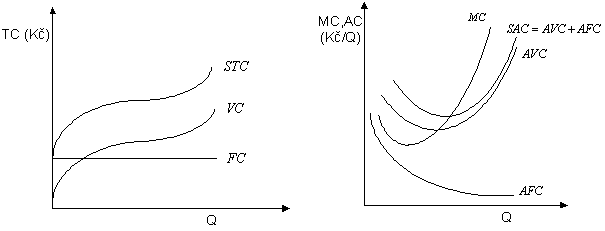 Firmy v tržním prostředí
NÁKLADY V DLOUHÉM OBDOBÍ

Fixní náklady NEEXISTUJÍ        variabilní náklady (LVC) = LTC
 
Mezní náklady  a dlouhodobé průměrné náklady
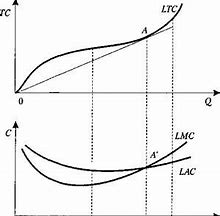 Firmy v tržním prostředí
Příjmy firmy = suma peněžních prostředků získaných z prodeje její produkce (tržby)

jejich vývoj je ovlivněn typem tržní struktury v daném odvětví, respektive cenovou elasticitou poptávky po produkci firmy

              dokonalá a nedokonalá konkurence
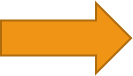 Firmy v tržním prostředí
Příjmy na dokonale konkurenčním trhu
Výnosy, které firma získá prodejem své produkce
Závisí na objemu produkce a ceně
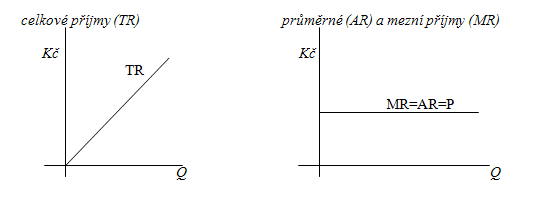 Firmy v tržním prostředí
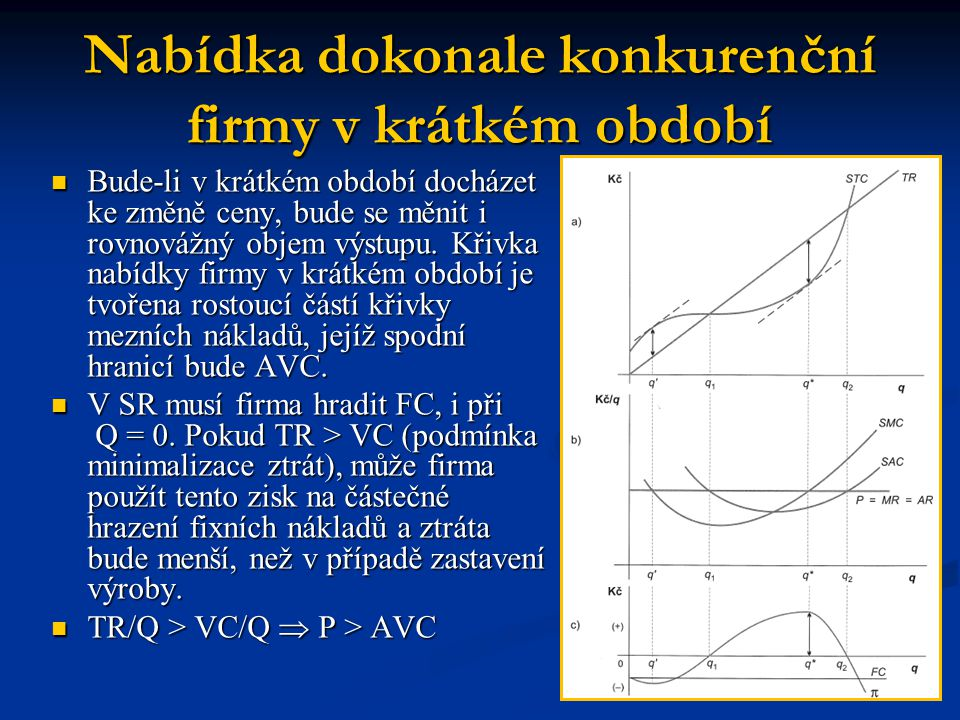 ZISK

vztah TR a TC

vztah AC, MC a AR, MR

zisk firmy
Firmy v tržním prostředí
DOKONALÁ KONKURENCE

velký počet kupujících a prodávajících na každém trhu

nikdo není natolik silný, aby ovlivnil cenu nebo výstup odvětví 

všechny statky jsou homogenní

na žádném trhu neexistují bariéry pro vstup a výstup

všichni výrobci a spotřebitelé jsou dokonale informováni o cenách a množstvích na trhu

firmy usilují o maximalizaci zisku, spotřebitelé o maximalizaci užitku
Firmy v tržním prostředí
Firma volí takový výstup, při kterém maximalizuje zisk, čili tam, kde:

je maximální rozdíl mezi celkovými příjmy a celkovými náklady, neboli:

se rovnají mezní příjmy a mezní náklady

zlaté pravidlo maximalizace zisku:   MR = SMC

„zlaté“ proto, protože platí bez ohledu na typ tržní struktury
Firmy v tržním prostředí
Výstup firmy v krátkém období

          ZISK
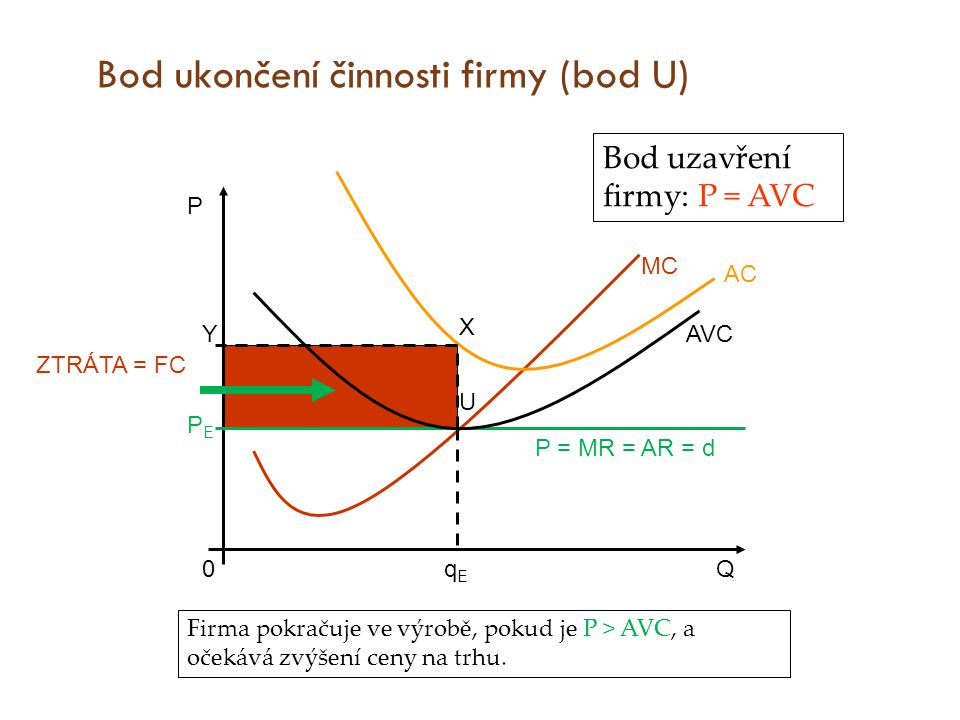 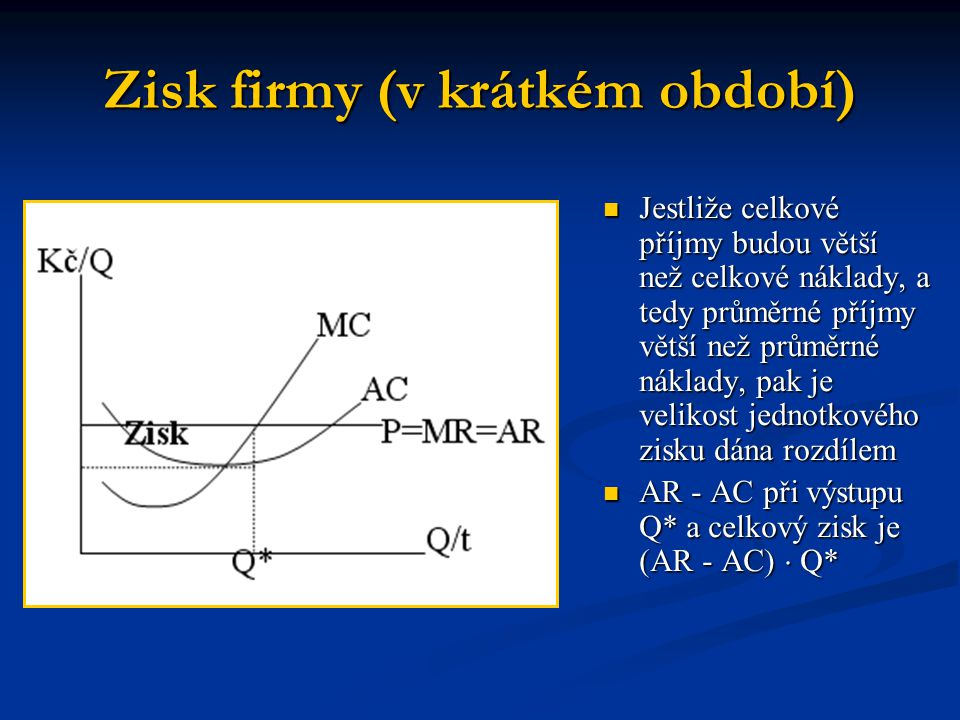 Firmy v tržním prostředí
NABÍDKA FIRMY
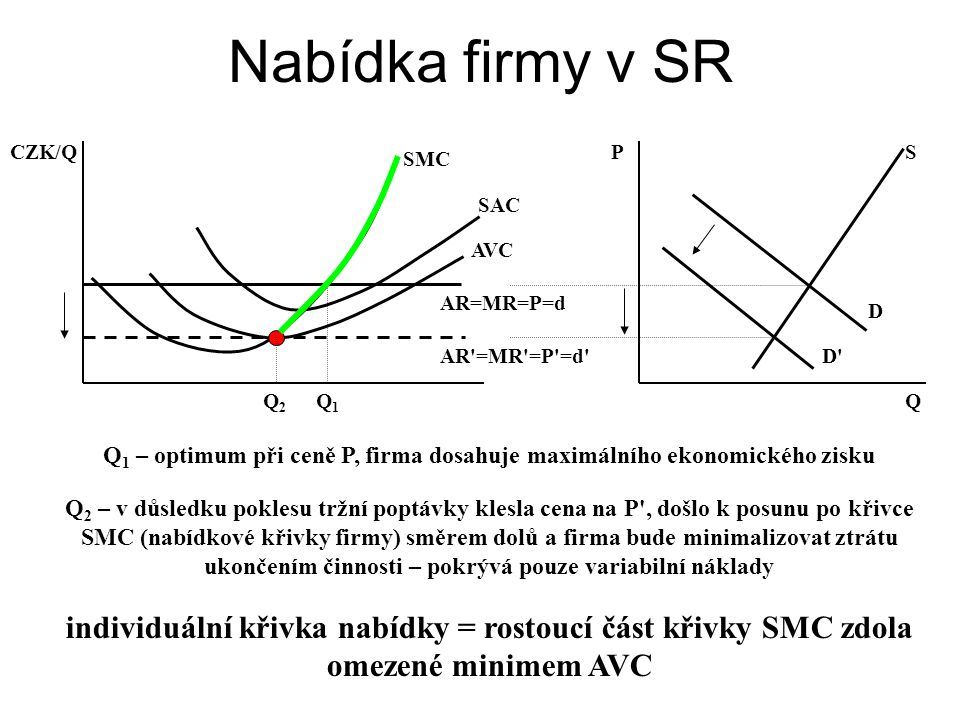 Firmy v tržním prostředí
Výstup firmy v dlouhém období


      
NULOVÝ EKONOMICKÝ ZISK
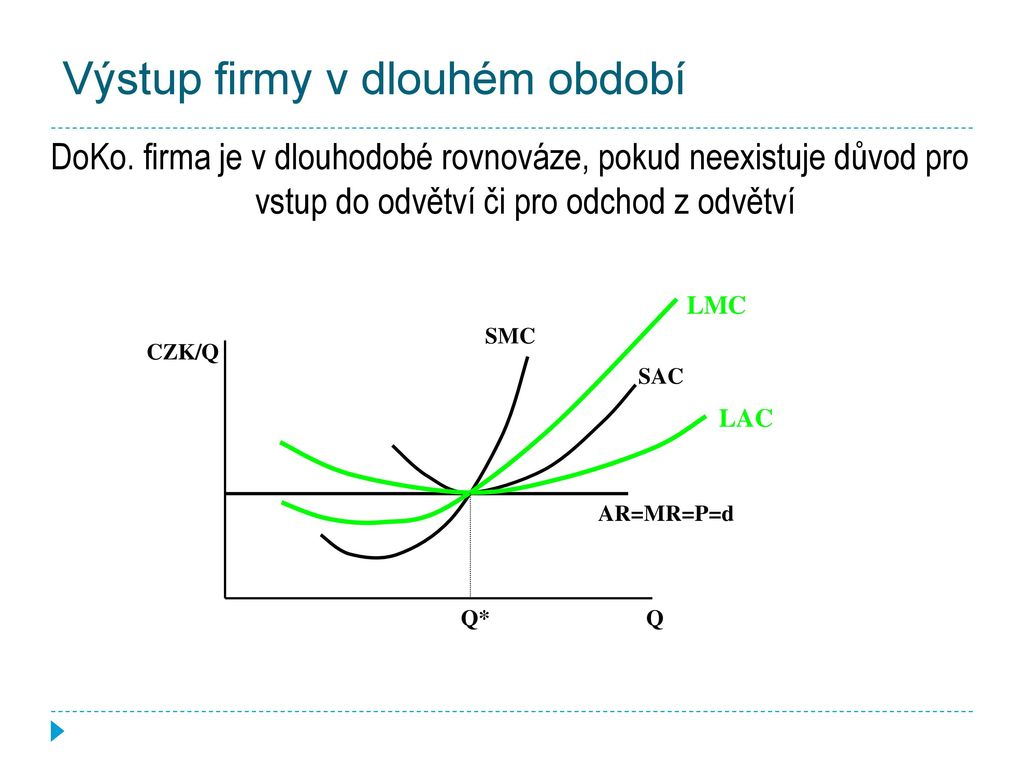 Firmy v tržním prostředí
NEDOKONALÁ KONKURENCE

Liší se mezi sebou….

           nedokonalá konkurence
	monopol
	oligopol
	monopolistická konkurence

Nejprve budeme analyzovat monopol, poté oligopolní strukturu a nakonec monopolistickou konkurenci.
Firmy v tržním prostředí
Celkový objem produkce získáme ze vztahu TR = P.Q  

Definice jednotkových příjmů:
MR =   TR /   Q
AR = TR / Q = P

Dvě základní odlišnosti od konkurence dokonalé:
Křivky AR a MR mají zápornou směrnici, což je důsledek záporné směrnice individuální poptávkové křivky.
Křivka MR není totožná s křivkou AR, ale klesá rychleji.
Firmy v tržním prostředí
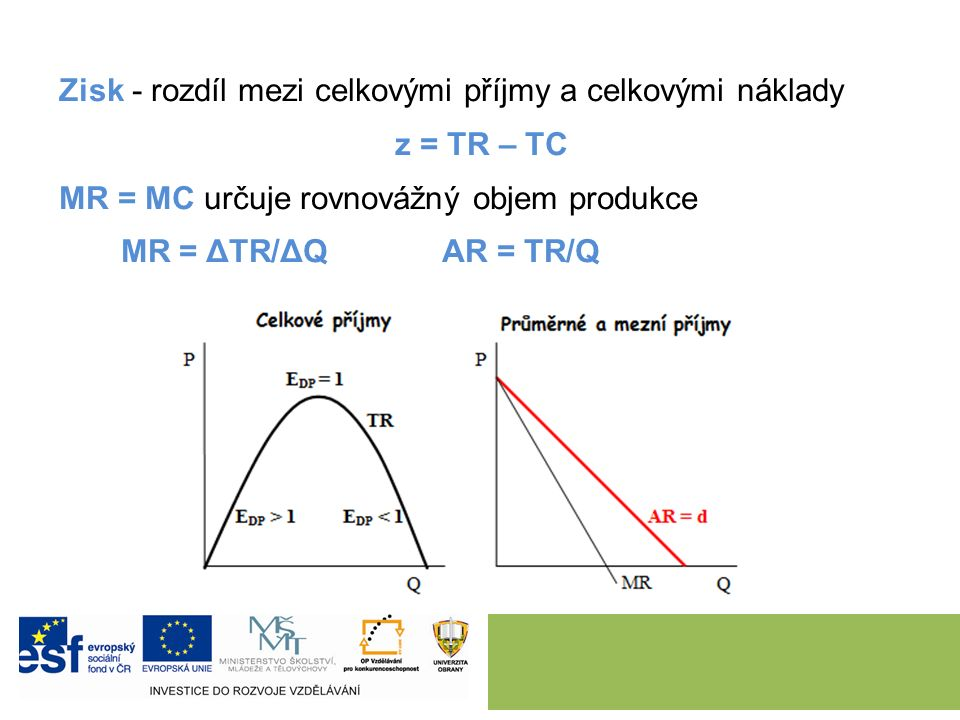 Firmy v tržním prostředí
Monopol je protipólem dokonalé konkurence.

Základní předpoklady pro existenci monopolu :
Existence jediného výrobce (firmy) na trhu
Diferenciace produktu
Bariéry vstupu jiných firem do odvětví

Protože je monopol jediný výrobce daného zboží, jeho produkce je produkce celého odvětví.

individuální poptávka = tržní poptávka
Firmy v tržním prostředí
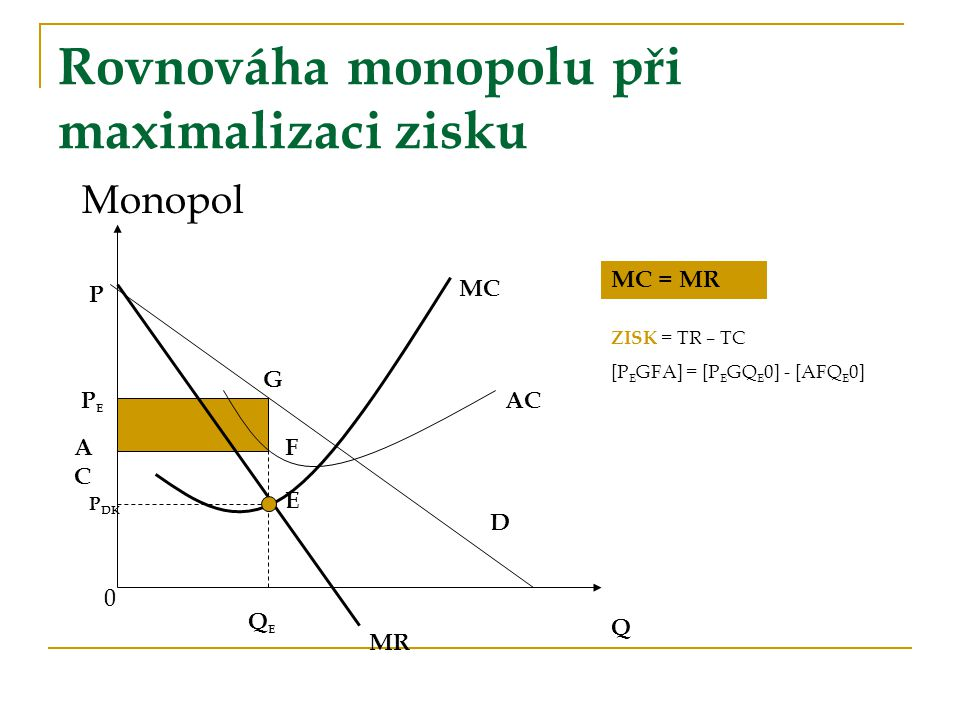 Firmy v tržním prostředí
V podmínkách monopolu neexistuje nabídková křivka, protože neexistuje jediný vztah mezi cenou a množstvím.

Firma v dokonalé konkurenci může nabízet různá množství při různých cenách.

U monopolu firma může nabízet různá množství při stejné ceně nebo stejné množství při různých cenách.
           
           nemůžeme jednoznačně nakreslit jeho nabídkovou křivku
Firmy v tržním prostředí
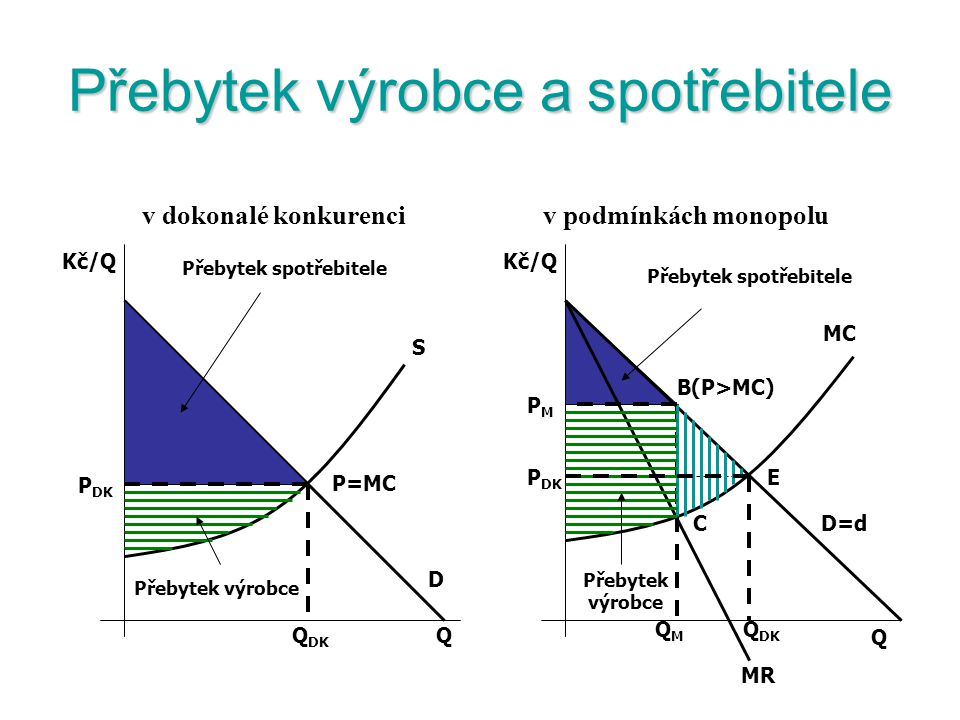 Firmy v tržním prostředí
Smluvní (koluzivní) oligopol – vzniká v situaci, kde několik firem prodávajících stejné nebo podobné výrobky zjistí, že jejich ceny jsou přibližně stejné a že vzájemná cenová válka by je oslabila.
Výhodnější pro ně je zvyšovat společný zisk zvyšováním cen na trhu nebo rozdělením trhu.
Uzavřou tajnou dohodu a stanoví monopolní ceny pro jednotlivé firmy, případně výrobní kvóty – každá firma  v oligopolu se pak chová jako monopol.

Kartel – dohoda o výhodné spolupráci (OPEC, benzínové pumpy…).
Firmy v tržním prostředí
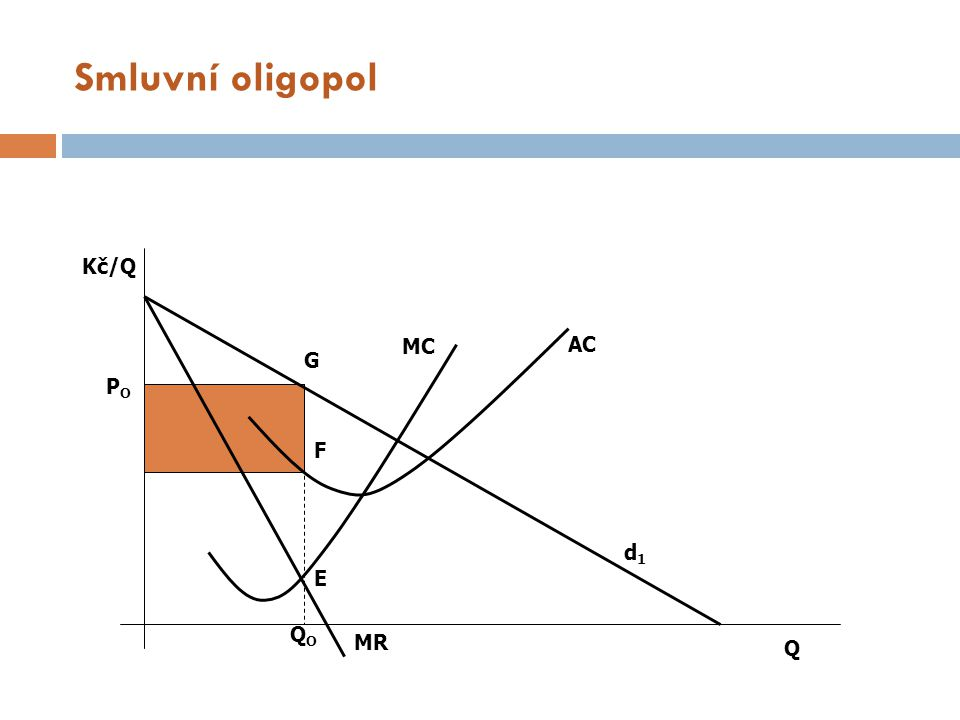 Firmy v tržním prostředí
Oligopol s dominantní firmou vzniká tam, kde je pro silnou firmu, která dominuje trhu, výhodné přenechat část trhu slabším konkurentům.

V rámci větší části trhu se pak dominantní firma chová jako monopol.

Cenové vůdcovství – znamená, že menší firmy v odvětví respektují ceny dominantní firmy.
Kdyby menší firmy zvýšily cenu, ztratily by zákazníky.
Snížení ceny si menší firmy nemůžou dovolit – nákladové podmínky (malá firma).
Firmy v tržním prostředí
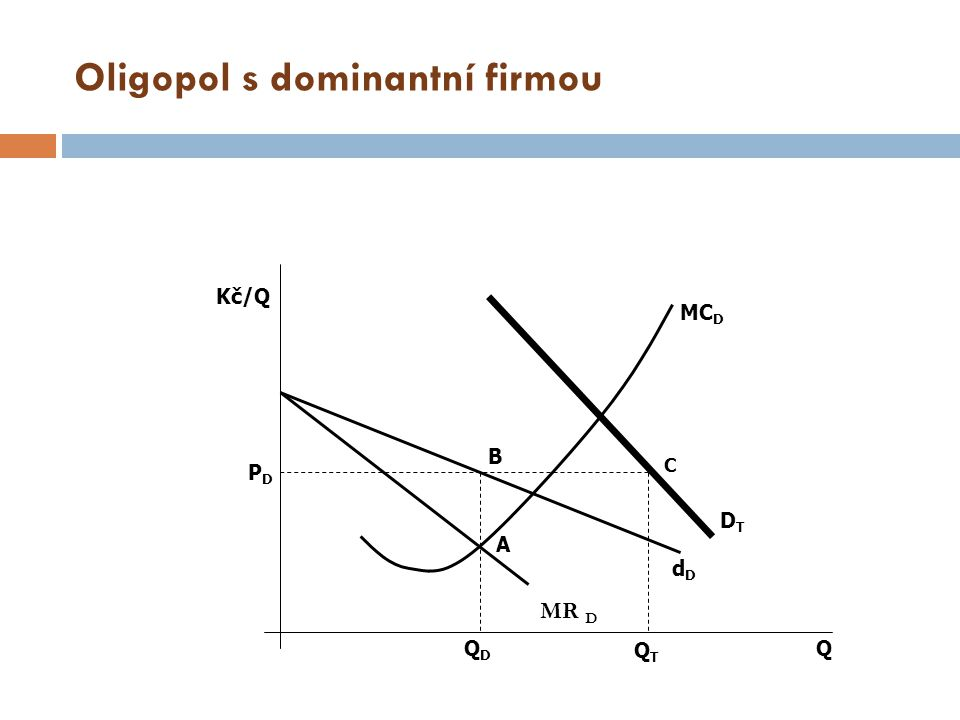 Firmy v tržním prostředí
Monopolistická konkurence se nejvíce blíží dokonalé konkurenci.

Základní předpoklady monopolistické konkurence:
Velký počet firem v odvětví
Diferencovaný produkt
Neexistence bariér vstupu firem do odvětví

Každá firma vyrábí natolik diferencovaný produkt, že si stanovuje vlastní cenu – chová se jako monopol.
Firmy v tržním prostředí
Firma má monopol nad svou produkcí – sama si stanoví ceny. Poptávková křivka po produkci firmy je vysoce elastická, protože další firmy nabízejí substituty. 

V krátém období firma může realizovat monopolní zisk – sklon poptávkové křivky.


V dlouhém období je ale tento monopolní zisk stlačen na nulu v důsledku pohybu mezi odvětvími. Monopolní zisk přiláká konkurenci a poptávka po produkci firmy klesne. Nové firmy přicházejí do odvětví do doby, kdy není monopolní zisk nulový.
Firmy v tržním prostředí
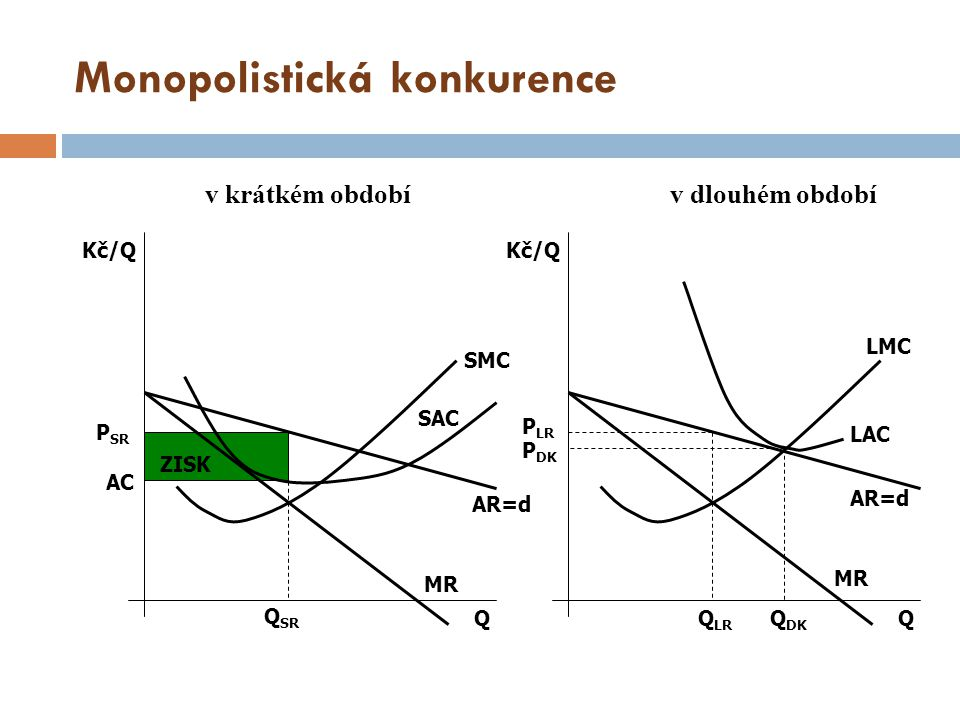 Děkuji za pozornost